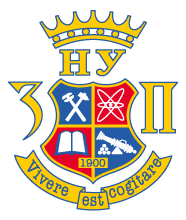 ЗВІТ
ПРО РЕЗУЛЬТАТИ ПРИЙОМУ НА НАВЧАННЯ В 2022 р.
Нормативні документи, якими було регламентовано вступ до НУ «Запорізька політехніка» у 2022 році:
Склад приймальної комісії затверджений Наказом ректора №518 від 
     21 грудня 2021 р;


«Порядок прийому на навчання для здобуття вищої освіти в 2022 році», затверджений наказом Міністерства освіти і науки України  №392 від  27 квітня 2022 р (зі змінами); 


Правила прийому до Національного університету «Запорізька політехніка» в 2022 р затверджені рішенням Вченої ради згідно протоколу № 7 від 13 травня 2022 р (зі змінами).
Основні фактори ускладнення під час вступної кампанії 2022 року:
Низька швидкість роботи, а іноді і відсутність доступу до сервісів ЄДЕБО та Електронного кабінету вступника особливо у період пікових навантажень під час початку прийому певної категорії вступників.
Затримки при реалізації змін в функціоналі ЄДЕБО, пов’язаних зі змінами в нормативних документах, що регламентують вступ (додання категорії 109, упорядкування можливості паперової подачі документів вступниками категорії 109, вступниками на здобуття другої вищої освіти).
Виникнення ситуацій «правого вакууму» у випадку, коли певні території України виключались з переліку ОНТ під час прийому документів або зарахування вступників.
Значні затримки у часі при завантаженні результатів додаткової та спеціальної сесій НМТ/ЗНО та НМКТ із бази УЦОЯО  до електронних кабінетів вступників.
Дуже повільне реагування технічної підтримки електронного кабінету вступника на звернення абітурієнтів щодо виправлення помилок та невідповідностей у документах (зміна ПІБ, заміна паспорту/ID-карти та ін.) при створенні  вступником кабінету на сайті https://cabinet.edbo.gov.ua/
Кількість заяв від вступників на бакалаврат В 2022 році
Прийом документів абітурієнтів денної форми навчання, тривав з 29 липня по 23 серпня.
Конкурсна ситуація при вступі на бакалаврат за державним замовленням
035 Філологія
016 Спеціальна освіта
125 Кібербезпека
123 Комп'ютерна інженерія
133 Галузеве машинобудування
191 Архітектура та містобудування
ПОРІВНЯННЯ ПОКАЗНИКІВ РЕЗУЛЬТАТІВ ПРИЙОМУ НУ «Запорізька політехніка»
ОС бакалавр
Загальний обсяг прийому  за освітнім ступенем бакалавр в 2022 році НУ «запорізька політехніка»
ПОРІВНЯННЯ ПОКАЗНИКІВ РЕЗУЛЬТАТІВ ПРИЙОМУ НУ «Запорізька політехніка»
ОС магістр
ПОРІВНЯННЯ ПОКАЗНИКІВ РЕЗУЛЬТАТІВ ПРИЙОМУ НУ «Запорізька політехніка»
аспірантура
ПОРІВНЯННЯ ЗАГАЛЬНИХ ОБСЯГІВ ПРИЙОМУ НУ «ЗАПОРІЗЬКА ПОЛІТЕХНІКА»
Результати прийому по кафедрах машинобудівного факультету НУ «ЗАПОРІЗЬКА ПОЛІТЕХНІКА», Бакалаврат
Результати прийому по кафедрах машинобудівного факультету НУ «ЗАПОРІЗЬКА ПОЛІТЕХНІКА», магістратура
Результати прийому по кафедрах транспортного факультету НУ «ЗАПОРІЗЬКА ПОЛІТЕХНІКА», Бакалаврат
Результати прийому по кафедрах транспортного факультету НУ «ЗАПОРІЗЬКА ПОЛІТЕХНІКА», магістратура
Результати прийому по кафедрах інженерно-фізичного факультету НУ «ЗАПОРІЗЬКА ПОЛІТЕХНІКА», Бакалаврат
Результати прийому по кафедрах інженерно-фізичного факультету НУ «ЗАПОРІЗЬКА ПОЛІТЕХНІКА», Магістратура
Результати прийому по кафедрах електротехнічного факультету НУ «ЗАПОРІЗЬКА ПОЛІТЕХНІКА», Бакалаврат
Результати прийому по кафедрах електротехнічного факультету НУ «ЗАПОРІЗЬКА ПОЛІТЕХНІКА», Магістратура
Результати прийому по кафедрах факультету будівництва, архітектури та дизайну НУ «ЗАПОРІЗЬКА ПОЛІТЕХНІКА», Бакалаврат
Результати прийому по кафедрах факультету будівництва, архітектури та дизайну НУ «ЗАПОРІЗЬКА ПОЛІТЕХНІКА», Магістратура
Результати прийому по кафедрах факультету комп'ютерних наук і технологій  НУ «ЗАПОРІЗЬКА ПОЛІТЕХНІКА», Бакалаврат
Результати прийому по кафедрах факультету комп'ютерних наук і технологій  НУ «ЗАПОРІЗЬКА ПОЛІТЕХНІКА», Магістратура
Результати прийому по кафедрах факультету радіоелектроніки та телекомунікацій  НУ «ЗАПОРІЗЬКА ПОЛІТЕХНІКА», Бакалаврат
Результати прийому по кафедрах факультету радіоелектроніки та телекомунікацій  НУ «ЗАПОРІЗЬКА ПОЛІТЕХНІКА», Магістратура
Результати прийому по кафедрах факультету економіки та управління НУ «ЗАПОРІЗЬКА ПОЛІТЕХНІКА», Бакалаврат
Результати прийому по кафедрах факультету економіки та управління НУ «ЗАПОРІЗЬКА ПОЛІТЕХНІКА», Магістратура
Результати прийому по кафедрах гуманітарного факультету НУ «ЗАПОРІЗЬКА ПОЛІТЕХНІКА», Бакалаврат
Результати прийому по кафедрах гуманітарного факультету НУ «ЗАПОРІЗЬКА ПОЛІТЕХНІКА», Магістратура
Результати прийому по кафедрах факультету міжнародного туризму та економіки НУ «ЗАПОРІЗЬКА ПОЛІТЕХНІКА», Бакалаврат
Результати прийому по кафедрах факультету міжнародного туризму та економіки НУ «ЗАПОРІЗЬКА ПОЛІТЕХНІКА», Магістратура
Результати прийому по кафедрах юридичного факультету НУ «ЗАПОРІЗЬКА ПОЛІТЕХНІКА», Бакалаврат
Результати прийому по кафедрах юридичного факультету НУ «ЗАПОРІЗЬКА ПОЛІТЕХНІКА», Магістратура
Результати прийому по кафедрах факультету соціальних наукНУ «ЗАПОРІЗЬКА ПОЛІТЕХНІКА», Бакалаврат
Результати прийому по кафедрах факультету соціальних наук НУ «ЗАПОРІЗЬКА ПОЛІТЕХНІКА», Магістратура
Результати прийому по кафедрах факультету управління фізичною культурою та спортом НУ «ЗАПОРІЗЬКА ПОЛІТЕХНІКА», Бакалаврат
Результати прийому по кафедрах факультету управління фізичною культурою та спортом НУ «ЗАПОРІЗЬКА ПОЛІТЕХНІКА», Магістратура
Результати прийому вступників на основі о.к.р. молодший спеціаліст по структурним підрозділам УНІВЕРСИТЕТУ та іншим ВНЗ 1-2 рівня акредитації
Результати зарахування іноземних громадян
ДАКУЮ ЗА УВАГУ!